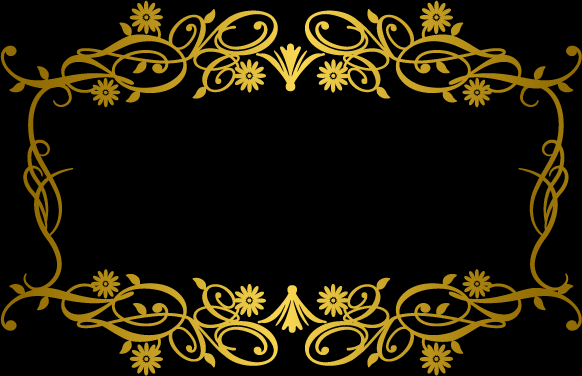 Деревянные кружева
 Костромы
Выполнила
Ученица 5 класса
Дягилева Мария
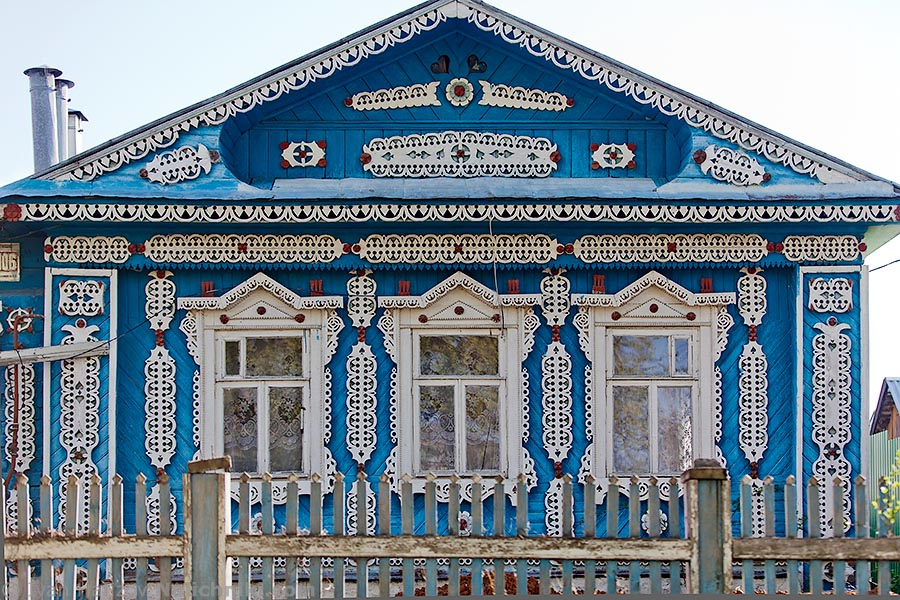 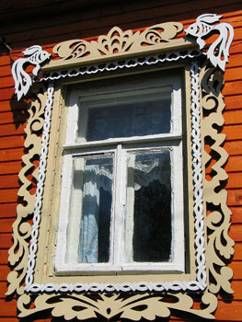 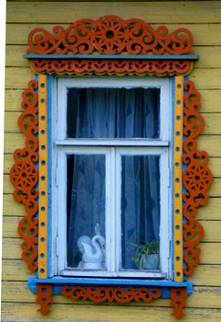 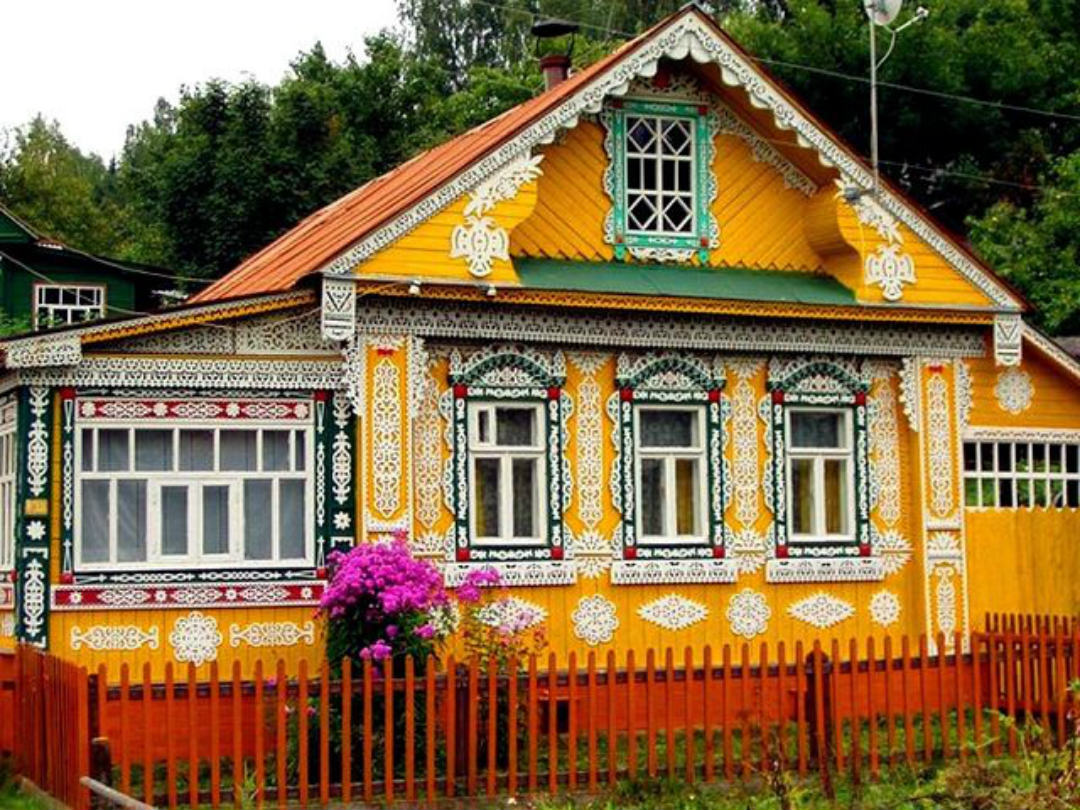 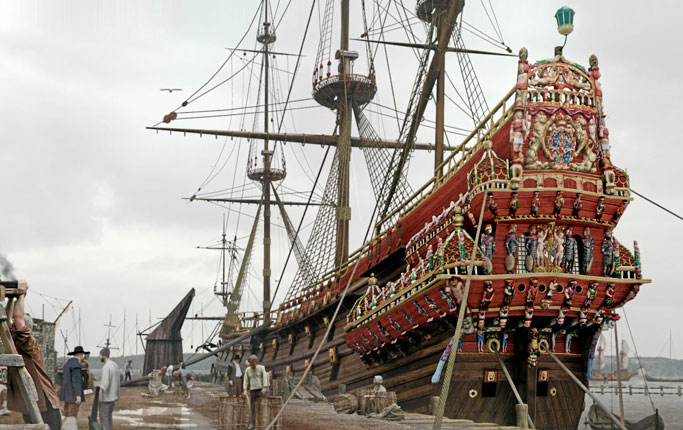 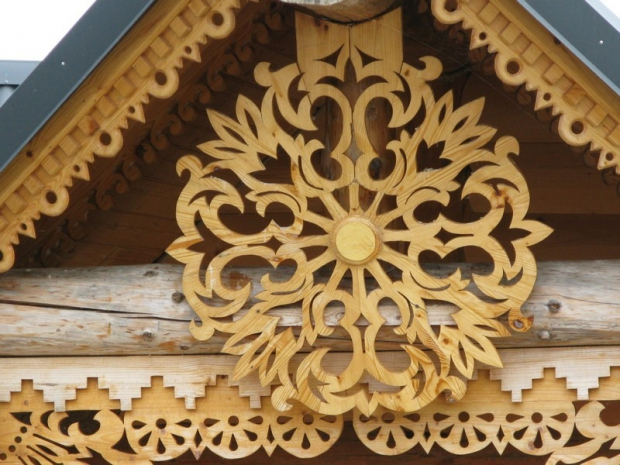 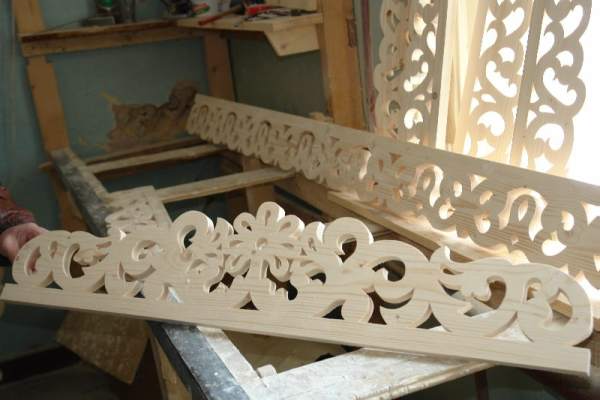 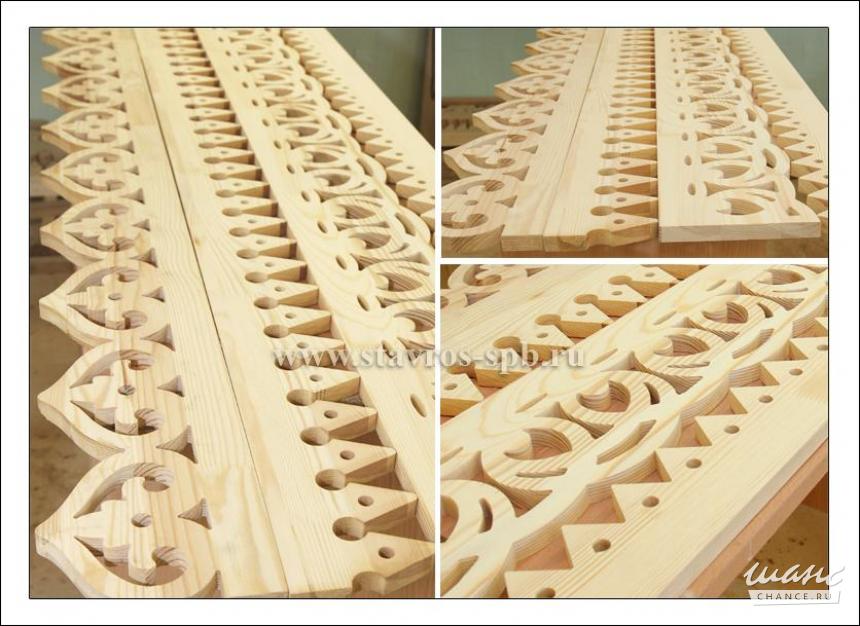 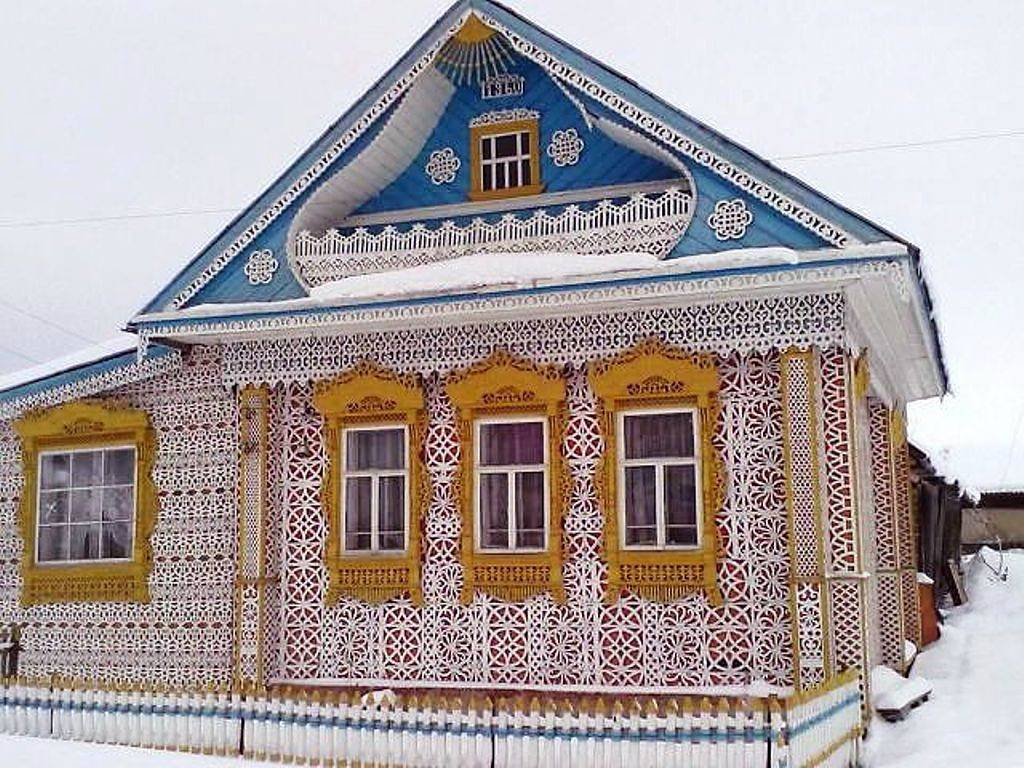 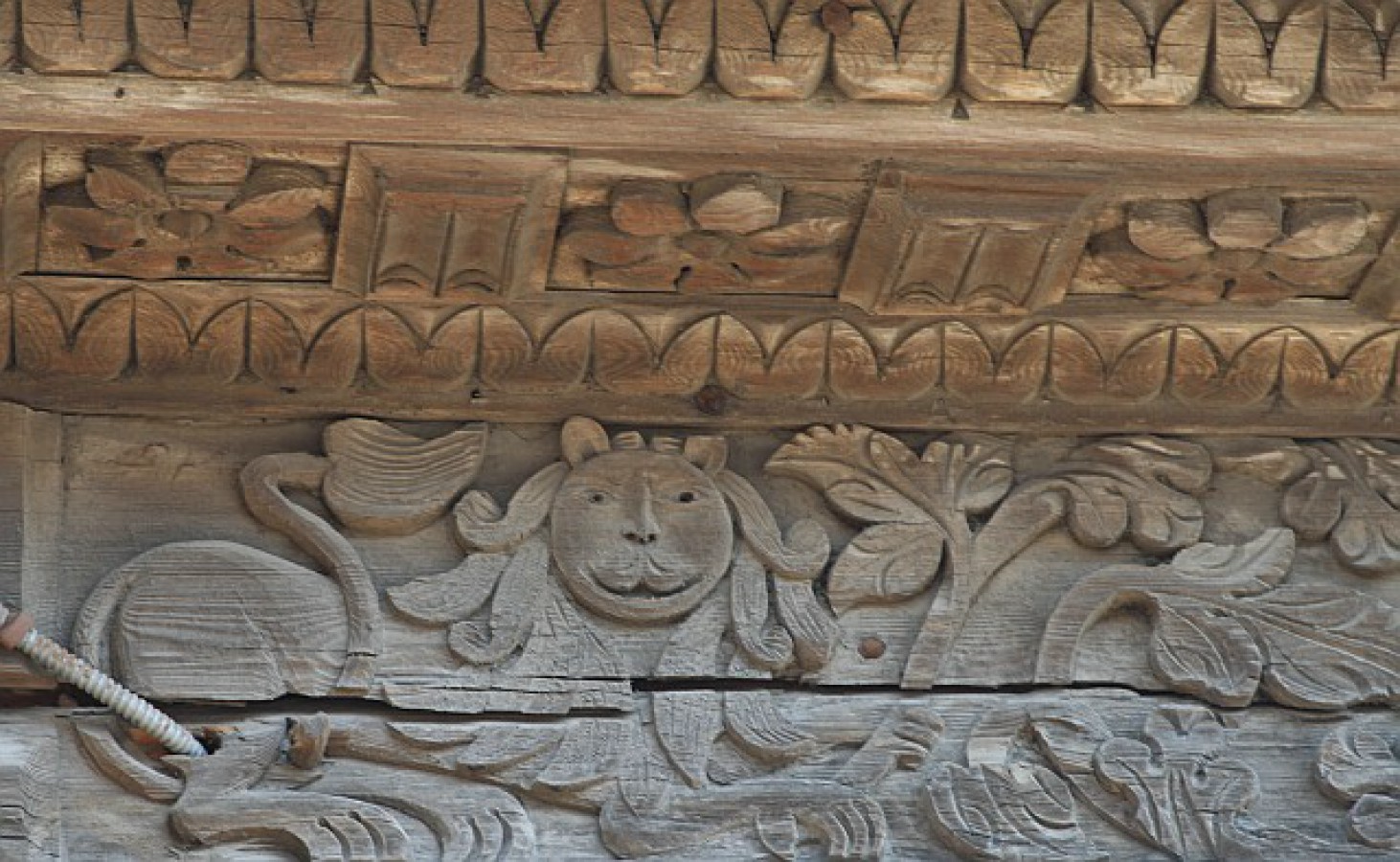 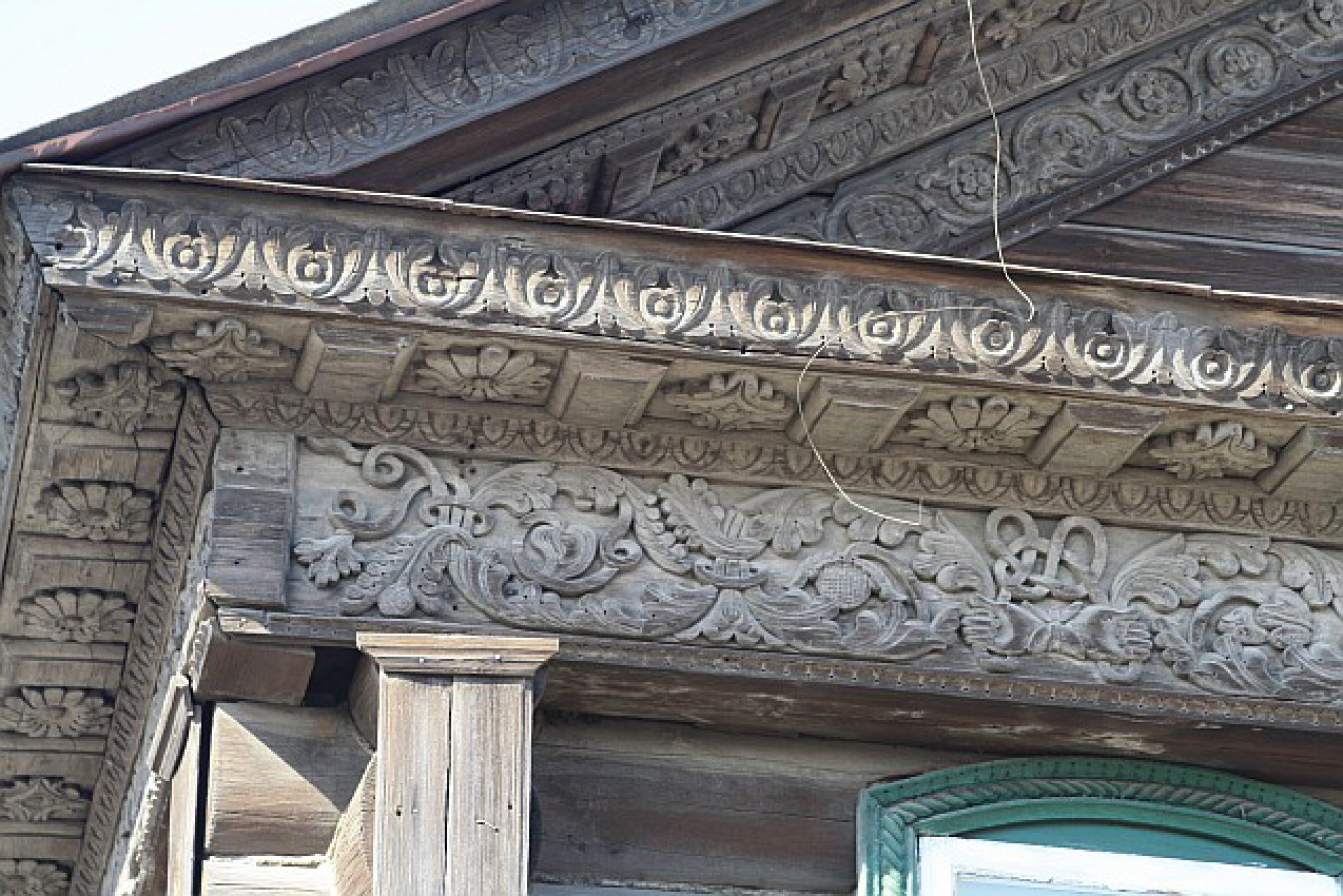 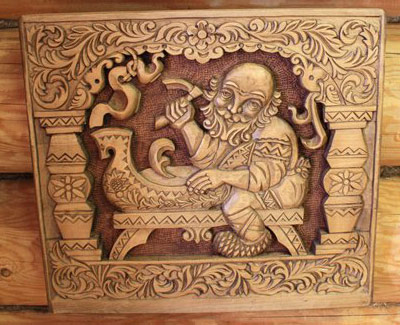 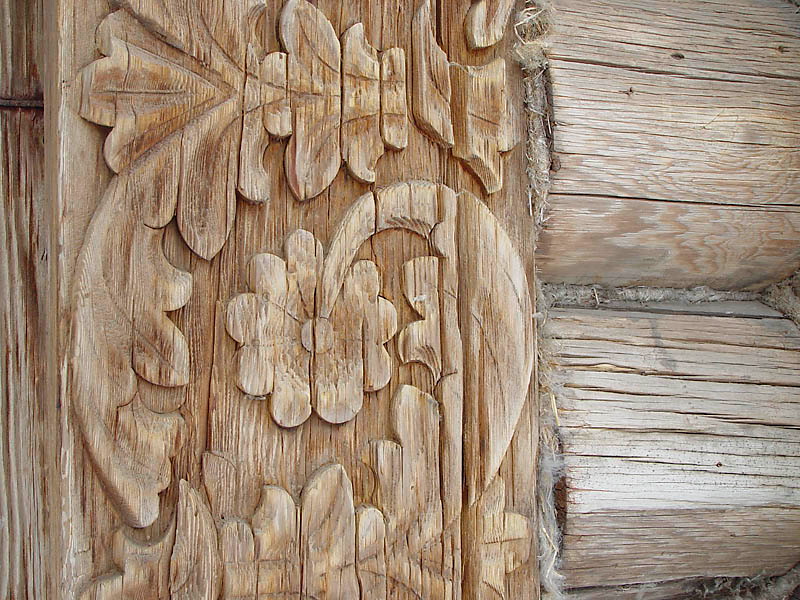 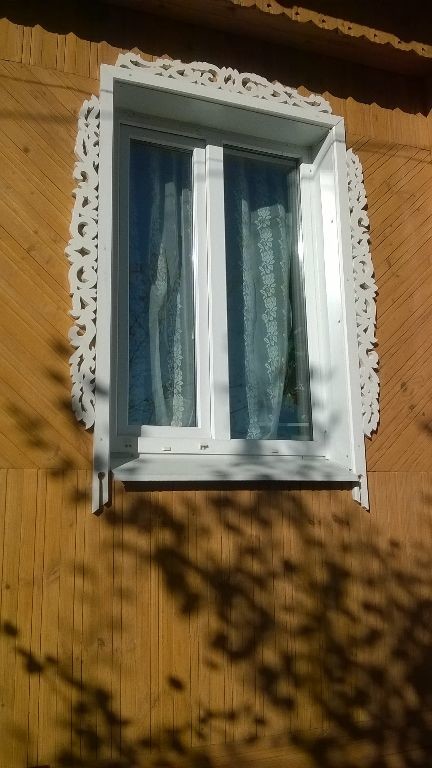 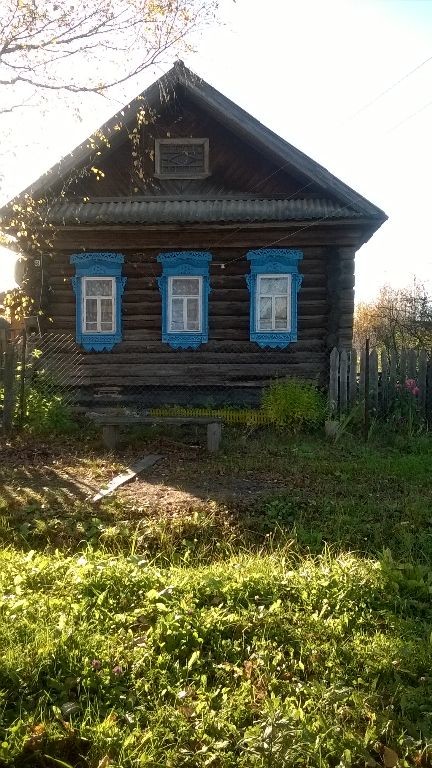 Ул. Трудовая
Ул. Вокзальная
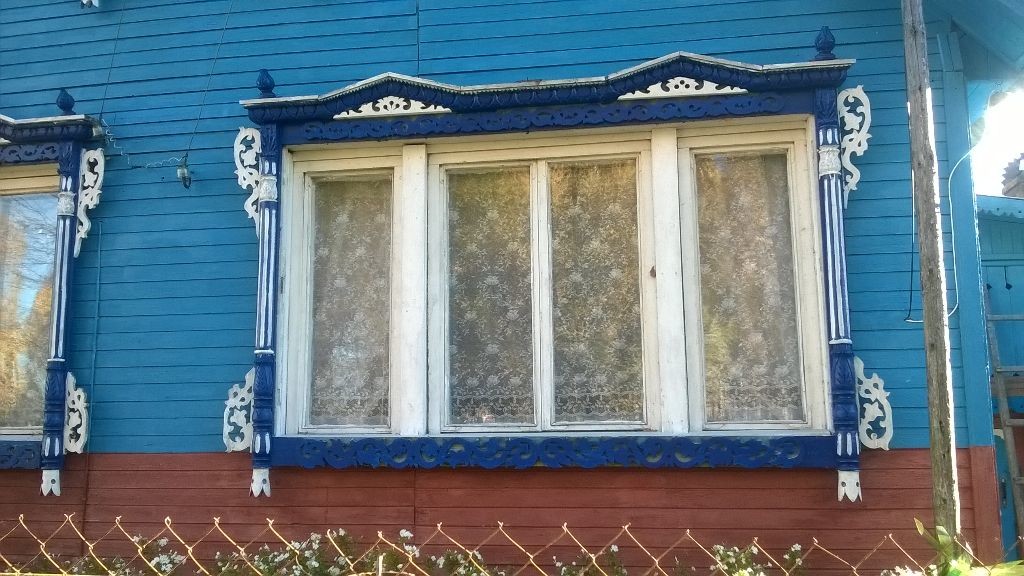 Ул. Вокзальная
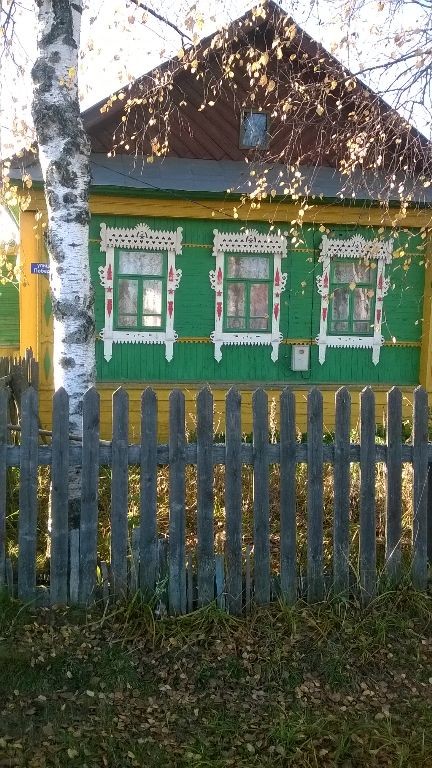 Ул. Победы